輸入輸出
[Speaker Notes: 在您開始前：
本課程是 Outlook 中的電子郵件管理與儲存相關系列課程中的第五個課程。線上訓練課程「管理您的信箱 (二)：瞭解各類儲存方式」、「管理您的信箱 (三)：移動或複製郵件到個人資料夾」，以及「管理您的信箱 (四)：封存舊郵件」會提供這些主題的基本原則。
訓練人員注意事項： 
如需自訂此範本的詳細說明，請參閱最後一張投影片。此外，您可以在部分投影片的備忘稿窗格中找到其他課程內容。
Macromedia Flash 動畫：此範本包含 Flash 動畫。這些動畫將會在 Microsoft® Office PowerPoint® 自 PowerPoint 2000 以後的版本中播放。不過，如果您要將此範本儲存到 Microsoft Office PowerPoint 2007 中，請將其儲存為較舊的 PowerPoint 檔案格式：PowerPoint 97-2003 簡報 (*.ppt) 或 PowerPoint 97-2003 範本 (*.pot) (您會在 [另存新檔] 對話方塊中 [存檔類型] 旁看到檔案類型)。 警告：如果您將其儲存為 PowerPoint 2007 檔案格式，例如 PowerPoint 簡報 (*.pptx) 或 PowerPoint 範本 (*.potx)，儲存的檔案中將不會保留動畫。
其他：因為本簡報包含 Flash動畫，儲存範本可能會導致產生關於個人資訊的警告訊息。除非您在 Flash 檔案本身的內容中加入資訊，否則此警告不適用於本簡報。按一下訊息中的 [確定]。]
類比信號：
是指一組隨時間改變而且是連續性的資料，
例如：光線、聲音、溫度等。Arduino主板偵測類比信號的腳位是A0 ~ A5
(只能做為輸入腳位)
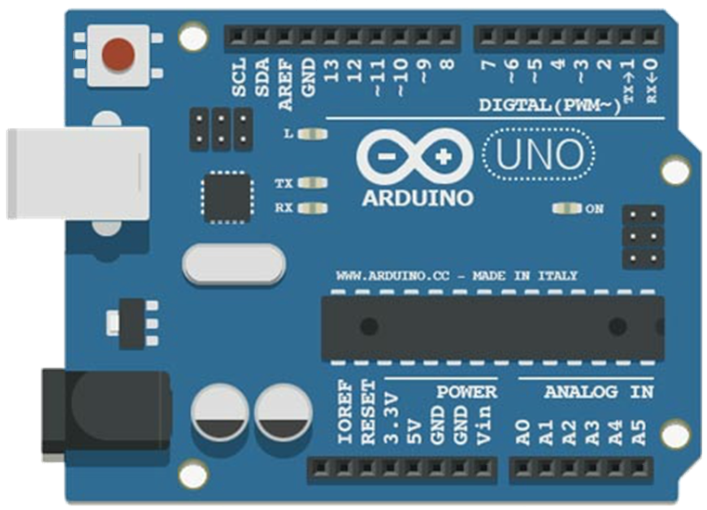 [Speaker Notes: 在您開始前：
本課程是 Outlook 中的電子郵件管理與儲存相關系列課程中的第五個課程。線上訓練課程「管理您的信箱 (二)：瞭解各類儲存方式」、「管理您的信箱 (三)：移動或複製郵件到個人資料夾」，以及「管理您的信箱 (四)：封存舊郵件」會提供這些主題的基本原則。
訓練人員注意事項： 
如需自訂此範本的詳細說明，請參閱最後一張投影片。此外，您可以在部分投影片的備忘稿窗格中找到其他課程內容。
Macromedia Flash 動畫：此範本包含 Flash 動畫。這些動畫將會在 Microsoft® Office PowerPoint® 自 PowerPoint 2000 以後的版本中播放。不過，如果您要將此範本儲存到 Microsoft Office PowerPoint 2007 中，請將其儲存為較舊的 PowerPoint 檔案格式：PowerPoint 97-2003 簡報 (*.ppt) 或 PowerPoint 97-2003 範本 (*.pot) (您會在 [另存新檔] 對話方塊中 [存檔類型] 旁看到檔案類型)。 警告：如果您將其儲存為 PowerPoint 2007 檔案格式，例如 PowerPoint 簡報 (*.pptx) 或 PowerPoint 範本 (*.potx)，儲存的檔案中將不會保留動畫。
其他：因為本簡報包含 Flash動畫，儲存範本可能會導致產生關於個人資訊的警告訊息。除非您在 Flash 檔案本身的內容中加入資訊，否則此警告不適用於本簡報。按一下訊息中的 [確定]。]
類比信號：
為了方便處理連續性的信號，類比感測器模組會把這些連續性的信號依偵測的強度轉成電位差(0 ~ +5V)再傳送給主板，主板會把輸入的電壓轉成數字(0 ~ 1023)提供給程式處理。
[Speaker Notes: 在您開始前：
本課程是 Outlook 中的電子郵件管理與儲存相關系列課程中的第五個課程。線上訓練課程「管理您的信箱 (二)：瞭解各類儲存方式」、「管理您的信箱 (三)：移動或複製郵件到個人資料夾」，以及「管理您的信箱 (四)：封存舊郵件」會提供這些主題的基本原則。
訓練人員注意事項： 
如需自訂此範本的詳細說明，請參閱最後一張投影片。此外，您可以在部分投影片的備忘稿窗格中找到其他課程內容。
Macromedia Flash 動畫：此範本包含 Flash 動畫。這些動畫將會在 Microsoft® Office PowerPoint® 自 PowerPoint 2000 以後的版本中播放。不過，如果您要將此範本儲存到 Microsoft Office PowerPoint 2007 中，請將其儲存為較舊的 PowerPoint 檔案格式：PowerPoint 97-2003 簡報 (*.ppt) 或 PowerPoint 97-2003 範本 (*.pot) (您會在 [另存新檔] 對話方塊中 [存檔類型] 旁看到檔案類型)。 警告：如果您將其儲存為 PowerPoint 2007 檔案格式，例如 PowerPoint 簡報 (*.pptx) 或 PowerPoint 範本 (*.potx)，儲存的檔案中將不會保留動畫。
其他：因為本簡報包含 Flash動畫，儲存範本可能會導致產生關於個人資訊的警告訊息。除非您在 Flash 檔案本身的內容中加入資訊，否則此警告不適用於本簡報。按一下訊息中的 [確定]。]
數位信號：
是指一組隨時間改變而且是不連續性(離散)的資料，在Arduino主板上的數位信號只有Low ( 0V )和High ( +5V )二種，可以用0 和1 來代表。
[Speaker Notes: 在您開始前：
本課程是 Outlook 中的電子郵件管理與儲存相關系列課程中的第五個課程。線上訓練課程「管理您的信箱 (二)：瞭解各類儲存方式」、「管理您的信箱 (三)：移動或複製郵件到個人資料夾」，以及「管理您的信箱 (四)：封存舊郵件」會提供這些主題的基本原則。
訓練人員注意事項： 
如需自訂此範本的詳細說明，請參閱最後一張投影片。此外，您可以在部分投影片的備忘稿窗格中找到其他課程內容。
Macromedia Flash 動畫：此範本包含 Flash 動畫。這些動畫將會在 Microsoft® Office PowerPoint® 自 PowerPoint 2000 以後的版本中播放。不過，如果您要將此範本儲存到 Microsoft Office PowerPoint 2007 中，請將其儲存為較舊的 PowerPoint 檔案格式：PowerPoint 97-2003 簡報 (*.ppt) 或 PowerPoint 97-2003 範本 (*.pot) (您會在 [另存新檔] 對話方塊中 [存檔類型] 旁看到檔案類型)。 警告：如果您將其儲存為 PowerPoint 2007 檔案格式，例如 PowerPoint 簡報 (*.pptx) 或 PowerPoint 範本 (*.potx)，儲存的檔案中將不會保留動畫。
其他：因為本簡報包含 Flash動畫，儲存範本可能會導致產生關於個人資訊的警告訊息。除非您在 Flash 檔案本身的內容中加入資訊，否則此警告不適用於本簡報。按一下訊息中的 [確定]。]
數位信號：
Arduino主板的數位信號腳位是D0 ~ D13，這些腳位都能單獨指定做為輸入腳或輸出腳(只能擇一)
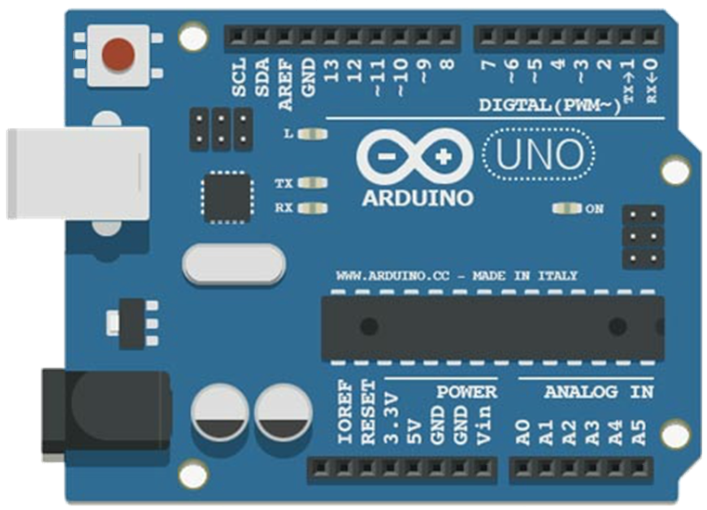 [Speaker Notes: 在您開始前：
本課程是 Outlook 中的電子郵件管理與儲存相關系列課程中的第五個課程。線上訓練課程「管理您的信箱 (二)：瞭解各類儲存方式」、「管理您的信箱 (三)：移動或複製郵件到個人資料夾」，以及「管理您的信箱 (四)：封存舊郵件」會提供這些主題的基本原則。
訓練人員注意事項： 
如需自訂此範本的詳細說明，請參閱最後一張投影片。此外，您可以在部分投影片的備忘稿窗格中找到其他課程內容。
Macromedia Flash 動畫：此範本包含 Flash 動畫。這些動畫將會在 Microsoft® Office PowerPoint® 自 PowerPoint 2000 以後的版本中播放。不過，如果您要將此範本儲存到 Microsoft Office PowerPoint 2007 中，請將其儲存為較舊的 PowerPoint 檔案格式：PowerPoint 97-2003 簡報 (*.ppt) 或 PowerPoint 97-2003 範本 (*.pot) (您會在 [另存新檔] 對話方塊中 [存檔類型] 旁看到檔案類型)。 警告：如果您將其儲存為 PowerPoint 2007 檔案格式，例如 PowerPoint 簡報 (*.pptx) 或 PowerPoint 範本 (*.potx)，儲存的檔案中將不會保留動畫。
其他：因為本簡報包含 Flash動畫，儲存範本可能會導致產生關於個人資訊的警告訊息。除非您在 Flash 檔案本身的內容中加入資訊，否則此警告不適用於本簡報。按一下訊息中的 [確定]。]
數位信號：
其中D13已預接一顆LED做為測試使用，D0、D1為與電腦做串列通訊使用，一般如需跟電腦連線通訊應避免再使用此兩腳位。
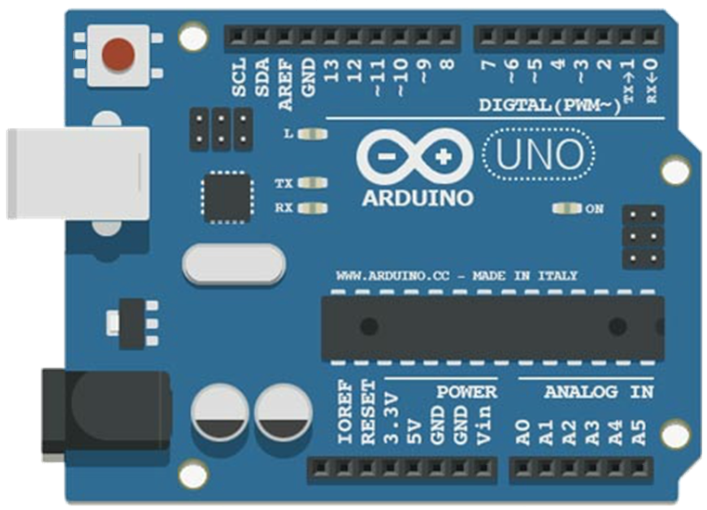 [Speaker Notes: 在您開始前：
本課程是 Outlook 中的電子郵件管理與儲存相關系列課程中的第五個課程。線上訓練課程「管理您的信箱 (二)：瞭解各類儲存方式」、「管理您的信箱 (三)：移動或複製郵件到個人資料夾」，以及「管理您的信箱 (四)：封存舊郵件」會提供這些主題的基本原則。
訓練人員注意事項： 
如需自訂此範本的詳細說明，請參閱最後一張投影片。此外，您可以在部分投影片的備忘稿窗格中找到其他課程內容。
Macromedia Flash 動畫：此範本包含 Flash 動畫。這些動畫將會在 Microsoft® Office PowerPoint® 自 PowerPoint 2000 以後的版本中播放。不過，如果您要將此範本儲存到 Microsoft Office PowerPoint 2007 中，請將其儲存為較舊的 PowerPoint 檔案格式：PowerPoint 97-2003 簡報 (*.ppt) 或 PowerPoint 97-2003 範本 (*.pot) (您會在 [另存新檔] 對話方塊中 [存檔類型] 旁看到檔案類型)。 警告：如果您將其儲存為 PowerPoint 2007 檔案格式，例如 PowerPoint 簡報 (*.pptx) 或 PowerPoint 範本 (*.potx)，儲存的檔案中將不會保留動畫。
其他：因為本簡報包含 Flash動畫，儲存範本可能會導致產生關於個人資訊的警告訊息。除非您在 Flash 檔案本身的內容中加入資訊，否則此警告不適用於本簡報。按一下訊息中的 [確定]。]
PWM信號：
主板上的類比信號腳位只能做輸入使用，無法指定為輸出，而數位腳位雖然能做輸出，但只能輸出0 (0V) 或1 (+5V)
[Speaker Notes: 在您開始前：
本課程是 Outlook 中的電子郵件管理與儲存相關系列課程中的第五個課程。線上訓練課程「管理您的信箱 (二)：瞭解各類儲存方式」、「管理您的信箱 (三)：移動或複製郵件到個人資料夾」，以及「管理您的信箱 (四)：封存舊郵件」會提供這些主題的基本原則。
訓練人員注意事項： 
如需自訂此範本的詳細說明，請參閱最後一張投影片。此外，您可以在部分投影片的備忘稿窗格中找到其他課程內容。
Macromedia Flash 動畫：此範本包含 Flash 動畫。這些動畫將會在 Microsoft® Office PowerPoint® 自 PowerPoint 2000 以後的版本中播放。不過，如果您要將此範本儲存到 Microsoft Office PowerPoint 2007 中，請將其儲存為較舊的 PowerPoint 檔案格式：PowerPoint 97-2003 簡報 (*.ppt) 或 PowerPoint 97-2003 範本 (*.pot) (您會在 [另存新檔] 對話方塊中 [存檔類型] 旁看到檔案類型)。 警告：如果您將其儲存為 PowerPoint 2007 檔案格式，例如 PowerPoint 簡報 (*.pptx) 或 PowerPoint 範本 (*.potx)，儲存的檔案中將不會保留動畫。
其他：因為本簡報包含 Flash動畫，儲存範本可能會導致產生關於個人資訊的警告訊息。除非您在 Flash 檔案本身的內容中加入資訊，否則此警告不適用於本簡報。按一下訊息中的 [確定]。]
PWM信號：
如果要控制馬達轉速快慢或是調整LED亮度，此時，就需要有類比輸出，主板上的數位腳位中D3、D5、D6、D9、D10、D11，可指定為PWM(脈衝寬度調變)腳位做為模擬類比輸出
[Speaker Notes: 在您開始前：
本課程是 Outlook 中的電子郵件管理與儲存相關系列課程中的第五個課程。線上訓練課程「管理您的信箱 (二)：瞭解各類儲存方式」、「管理您的信箱 (三)：移動或複製郵件到個人資料夾」，以及「管理您的信箱 (四)：封存舊郵件」會提供這些主題的基本原則。
訓練人員注意事項： 
如需自訂此範本的詳細說明，請參閱最後一張投影片。此外，您可以在部分投影片的備忘稿窗格中找到其他課程內容。
Macromedia Flash 動畫：此範本包含 Flash 動畫。這些動畫將會在 Microsoft® Office PowerPoint® 自 PowerPoint 2000 以後的版本中播放。不過，如果您要將此範本儲存到 Microsoft Office PowerPoint 2007 中，請將其儲存為較舊的 PowerPoint 檔案格式：PowerPoint 97-2003 簡報 (*.ppt) 或 PowerPoint 97-2003 範本 (*.pot) (您會在 [另存新檔] 對話方塊中 [存檔類型] 旁看到檔案類型)。 警告：如果您將其儲存為 PowerPoint 2007 檔案格式，例如 PowerPoint 簡報 (*.pptx) 或 PowerPoint 範本 (*.potx)，儲存的檔案中將不會保留動畫。
其他：因為本簡報包含 Flash動畫，儲存範本可能會導致產生關於個人資訊的警告訊息。除非您在 Flash 檔案本身的內容中加入資訊，否則此警告不適用於本簡報。按一下訊息中的 [確定]。]
PWM信號：
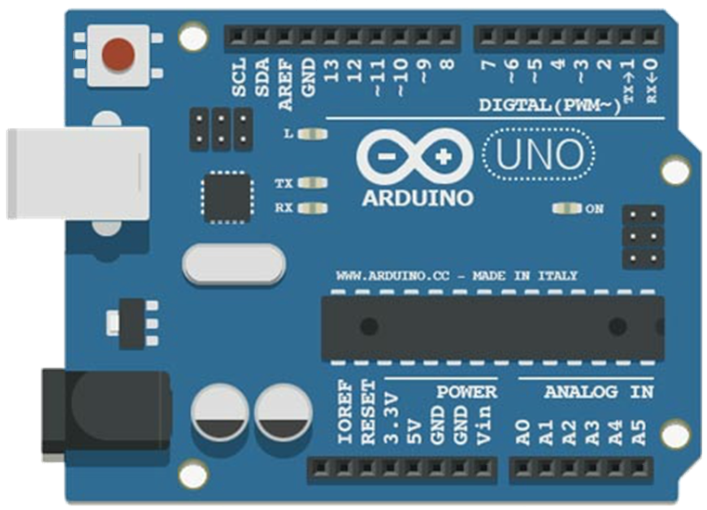 [Speaker Notes: 在您開始前：
本課程是 Outlook 中的電子郵件管理與儲存相關系列課程中的第五個課程。線上訓練課程「管理您的信箱 (二)：瞭解各類儲存方式」、「管理您的信箱 (三)：移動或複製郵件到個人資料夾」，以及「管理您的信箱 (四)：封存舊郵件」會提供這些主題的基本原則。
訓練人員注意事項： 
如需自訂此範本的詳細說明，請參閱最後一張投影片。此外，您可以在部分投影片的備忘稿窗格中找到其他課程內容。
Macromedia Flash 動畫：此範本包含 Flash 動畫。這些動畫將會在 Microsoft® Office PowerPoint® 自 PowerPoint 2000 以後的版本中播放。不過，如果您要將此範本儲存到 Microsoft Office PowerPoint 2007 中，請將其儲存為較舊的 PowerPoint 檔案格式：PowerPoint 97-2003 簡報 (*.ppt) 或 PowerPoint 97-2003 範本 (*.pot) (您會在 [另存新檔] 對話方塊中 [存檔類型] 旁看到檔案類型)。 警告：如果您將其儲存為 PowerPoint 2007 檔案格式，例如 PowerPoint 簡報 (*.pptx) 或 PowerPoint 範本 (*.potx)，儲存的檔案中將不會保留動畫。
其他：因為本簡報包含 Flash動畫，儲存範本可能會導致產生關於個人資訊的警告訊息。除非您在 Flash 檔案本身的內容中加入資訊，否則此警告不適用於本簡報。按一下訊息中的 [確定]。]
PWM信號：
當數位腳位指定為PWM腳位時，可寫到腳位的資料不再是Low和High了，而是數字0 ~ 255，可分別輸出對應於0V ~ +5V的電壓給外部元件模組。
參考資料：數位與類比訊號 (Youtube)
[Speaker Notes: 在您開始前：
本課程是 Outlook 中的電子郵件管理與儲存相關系列課程中的第五個課程。線上訓練課程「管理您的信箱 (二)：瞭解各類儲存方式」、「管理您的信箱 (三)：移動或複製郵件到個人資料夾」，以及「管理您的信箱 (四)：封存舊郵件」會提供這些主題的基本原則。
訓練人員注意事項： 
如需自訂此範本的詳細說明，請參閱最後一張投影片。此外，您可以在部分投影片的備忘稿窗格中找到其他課程內容。
Macromedia Flash 動畫：此範本包含 Flash 動畫。這些動畫將會在 Microsoft® Office PowerPoint® 自 PowerPoint 2000 以後的版本中播放。不過，如果您要將此範本儲存到 Microsoft Office PowerPoint 2007 中，請將其儲存為較舊的 PowerPoint 檔案格式：PowerPoint 97-2003 簡報 (*.ppt) 或 PowerPoint 97-2003 範本 (*.pot) (您會在 [另存新檔] 對話方塊中 [存檔類型] 旁看到檔案類型)。 警告：如果您將其儲存為 PowerPoint 2007 檔案格式，例如 PowerPoint 簡報 (*.pptx) 或 PowerPoint 範本 (*.potx)，儲存的檔案中將不會保留動畫。
其他：因為本簡報包含 Flash動畫，儲存範本可能會導致產生關於個人資訊的警告訊息。除非您在 Flash 檔案本身的內容中加入資訊，否則此警告不適用於本簡報。按一下訊息中的 [確定]。]
數位輸入感測模組
數位輸出模組
類比輸入感測模組
類比輸出模組
函式庫型模組
[Speaker Notes: 在您開始前：
本課程是 Outlook 中的電子郵件管理與儲存相關系列課程中的第五個課程。線上訓練課程「管理您的信箱 (二)：瞭解各類儲存方式」、「管理您的信箱 (三)：移動或複製郵件到個人資料夾」，以及「管理您的信箱 (四)：封存舊郵件」會提供這些主題的基本原則。
訓練人員注意事項： 
如需自訂此範本的詳細說明，請參閱最後一張投影片。此外，您可以在部分投影片的備忘稿窗格中找到其他課程內容。
Macromedia Flash 動畫：此範本包含 Flash 動畫。這些動畫將會在 Microsoft® Office PowerPoint® 自 PowerPoint 2000 以後的版本中播放。不過，如果您要將此範本儲存到 Microsoft Office PowerPoint 2007 中，請將其儲存為較舊的 PowerPoint 檔案格式：PowerPoint 97-2003 簡報 (*.ppt) 或 PowerPoint 97-2003 範本 (*.pot) (您會在 [另存新檔] 對話方塊中 [存檔類型] 旁看到檔案類型)。 警告：如果您將其儲存為 PowerPoint 2007 檔案格式，例如 PowerPoint 簡報 (*.pptx) 或 PowerPoint 範本 (*.potx)，儲存的檔案中將不會保留動畫。
其他：因為本簡報包含 Flash動畫，儲存範本可能會導致產生關於個人資訊的警告訊息。除非您在 Flash 檔案本身的內容中加入資訊，否則此警告不適用於本簡報。按一下訊息中的 [確定]。]
數位輸入感測模組
Arduino主板是靠著輸入模組提供的信號來認知環境，輸入模組是負責輸出數位或類比信號給主板
[Speaker Notes: 在您開始前：
本課程是 Outlook 中的電子郵件管理與儲存相關系列課程中的第五個課程。線上訓練課程「管理您的信箱 (二)：瞭解各類儲存方式」、「管理您的信箱 (三)：移動或複製郵件到個人資料夾」，以及「管理您的信箱 (四)：封存舊郵件」會提供這些主題的基本原則。
訓練人員注意事項： 
如需自訂此範本的詳細說明，請參閱最後一張投影片。此外，您可以在部分投影片的備忘稿窗格中找到其他課程內容。
Macromedia Flash 動畫：此範本包含 Flash 動畫。這些動畫將會在 Microsoft® Office PowerPoint® 自 PowerPoint 2000 以後的版本中播放。不過，如果您要將此範本儲存到 Microsoft Office PowerPoint 2007 中，請將其儲存為較舊的 PowerPoint 檔案格式：PowerPoint 97-2003 簡報 (*.ppt) 或 PowerPoint 97-2003 範本 (*.pot) (您會在 [另存新檔] 對話方塊中 [存檔類型] 旁看到檔案類型)。 警告：如果您將其儲存為 PowerPoint 2007 檔案格式，例如 PowerPoint 簡報 (*.pptx) 或 PowerPoint 範本 (*.potx)，儲存的檔案中將不會保留動畫。
其他：因為本簡報包含 Flash動畫，儲存範本可能會導致產生關於個人資訊的警告訊息。除非您在 Flash 檔案本身的內容中加入資訊，否則此警告不適用於本簡報。按一下訊息中的 [確定]。]
數位輸入感測模組
「數位輸入感測模組」的數位輸出腳位信號只有
0：低電位(Low)或
1：高電位(High)
兩種輸出狀態，對於主板而言這類模組是數位輸入裝置。
[Speaker Notes: 在您開始前：
本課程是 Outlook 中的電子郵件管理與儲存相關系列課程中的第五個課程。線上訓練課程「管理您的信箱 (二)：瞭解各類儲存方式」、「管理您的信箱 (三)：移動或複製郵件到個人資料夾」，以及「管理您的信箱 (四)：封存舊郵件」會提供這些主題的基本原則。
訓練人員注意事項： 
如需自訂此範本的詳細說明，請參閱最後一張投影片。此外，您可以在部分投影片的備忘稿窗格中找到其他課程內容。
Macromedia Flash 動畫：此範本包含 Flash 動畫。這些動畫將會在 Microsoft® Office PowerPoint® 自 PowerPoint 2000 以後的版本中播放。不過，如果您要將此範本儲存到 Microsoft Office PowerPoint 2007 中，請將其儲存為較舊的 PowerPoint 檔案格式：PowerPoint 97-2003 簡報 (*.ppt) 或 PowerPoint 97-2003 範本 (*.pot) (您會在 [另存新檔] 對話方塊中 [存檔類型] 旁看到檔案類型)。 警告：如果您將其儲存為 PowerPoint 2007 檔案格式，例如 PowerPoint 簡報 (*.pptx) 或 PowerPoint 範本 (*.potx)，儲存的檔案中將不會保留動畫。
其他：因為本簡報包含 Flash動畫，儲存範本可能會導致產生關於個人資訊的警告訊息。除非您在 Flash 檔案本身的內容中加入資訊，否則此警告不適用於本簡報。按一下訊息中的 [確定]。]
數位輸入感測模組
常見數位輸入感測模組有：
按鈕模組、滾珠開關模組、
觸摸開關模組、磁簧開關模組、光電開關模組、震動感測模組等。
[Speaker Notes: 在您開始前：
本課程是 Outlook 中的電子郵件管理與儲存相關系列課程中的第五個課程。線上訓練課程「管理您的信箱 (二)：瞭解各類儲存方式」、「管理您的信箱 (三)：移動或複製郵件到個人資料夾」，以及「管理您的信箱 (四)：封存舊郵件」會提供這些主題的基本原則。
訓練人員注意事項： 
如需自訂此範本的詳細說明，請參閱最後一張投影片。此外，您可以在部分投影片的備忘稿窗格中找到其他課程內容。
Macromedia Flash 動畫：此範本包含 Flash 動畫。這些動畫將會在 Microsoft® Office PowerPoint® 自 PowerPoint 2000 以後的版本中播放。不過，如果您要將此範本儲存到 Microsoft Office PowerPoint 2007 中，請將其儲存為較舊的 PowerPoint 檔案格式：PowerPoint 97-2003 簡報 (*.ppt) 或 PowerPoint 97-2003 範本 (*.pot) (您會在 [另存新檔] 對話方塊中 [存檔類型] 旁看到檔案類型)。 警告：如果您將其儲存為 PowerPoint 2007 檔案格式，例如 PowerPoint 簡報 (*.pptx) 或 PowerPoint 範本 (*.potx)，儲存的檔案中將不會保留動畫。
其他：因為本簡報包含 Flash動畫，儲存範本可能會導致產生關於個人資訊的警告訊息。除非您在 Flash 檔案本身的內容中加入資訊，否則此警告不適用於本簡報。按一下訊息中的 [確定]。]
數位輸出模組
主板上能用來做輸出控制的有「D0 ~ D13」
共14個數位輸出腳位
(其中D0、D1做為即時連線資料傳輸已被韌體佔用)
[Speaker Notes: 在您開始前：
本課程是 Outlook 中的電子郵件管理與儲存相關系列課程中的第五個課程。線上訓練課程「管理您的信箱 (二)：瞭解各類儲存方式」、「管理您的信箱 (三)：移動或複製郵件到個人資料夾」，以及「管理您的信箱 (四)：封存舊郵件」會提供這些主題的基本原則。
訓練人員注意事項： 
如需自訂此範本的詳細說明，請參閱最後一張投影片。此外，您可以在部分投影片的備忘稿窗格中找到其他課程內容。
Macromedia Flash 動畫：此範本包含 Flash 動畫。這些動畫將會在 Microsoft® Office PowerPoint® 自 PowerPoint 2000 以後的版本中播放。不過，如果您要將此範本儲存到 Microsoft Office PowerPoint 2007 中，請將其儲存為較舊的 PowerPoint 檔案格式：PowerPoint 97-2003 簡報 (*.ppt) 或 PowerPoint 97-2003 範本 (*.pot) (您會在 [另存新檔] 對話方塊中 [存檔類型] 旁看到檔案類型)。 警告：如果您將其儲存為 PowerPoint 2007 檔案格式，例如 PowerPoint 簡報 (*.pptx) 或 PowerPoint 範本 (*.potx)，儲存的檔案中將不會保留動畫。
其他：因為本簡報包含 Flash動畫，儲存範本可能會導致產生關於個人資訊的警告訊息。除非您在 Flash 檔案本身的內容中加入資訊，否則此警告不適用於本簡報。按一下訊息中的 [確定]。]
數位輸出模組
這些腳位能做為主板的輸出腳，也能做為輸入腳，
因此，在使用前需先規劃為「OUTPUT」才能做為數位輸出腳位使用。
[Speaker Notes: 在您開始前：
本課程是 Outlook 中的電子郵件管理與儲存相關系列課程中的第五個課程。線上訓練課程「管理您的信箱 (二)：瞭解各類儲存方式」、「管理您的信箱 (三)：移動或複製郵件到個人資料夾」，以及「管理您的信箱 (四)：封存舊郵件」會提供這些主題的基本原則。
訓練人員注意事項： 
如需自訂此範本的詳細說明，請參閱最後一張投影片。此外，您可以在部分投影片的備忘稿窗格中找到其他課程內容。
Macromedia Flash 動畫：此範本包含 Flash 動畫。這些動畫將會在 Microsoft® Office PowerPoint® 自 PowerPoint 2000 以後的版本中播放。不過，如果您要將此範本儲存到 Microsoft Office PowerPoint 2007 中，請將其儲存為較舊的 PowerPoint 檔案格式：PowerPoint 97-2003 簡報 (*.ppt) 或 PowerPoint 97-2003 範本 (*.pot) (您會在 [另存新檔] 對話方塊中 [存檔類型] 旁看到檔案類型)。 警告：如果您將其儲存為 PowerPoint 2007 檔案格式，例如 PowerPoint 簡報 (*.pptx) 或 PowerPoint 範本 (*.potx)，儲存的檔案中將不會保留動畫。
其他：因為本簡報包含 Flash動畫，儲存範本可能會導致產生關於個人資訊的警告訊息。除非您在 Flash 檔案本身的內容中加入資訊，否則此警告不適用於本簡報。按一下訊息中的 [確定]。]
數位輸出模組
數位輸出只有二種狀態：
低電位(Low)輸出0V、
高電位(High)輸出5V，
如果要輸出0 ~ 5V中間的電壓值，就必需採PWM(脈衝寬度調變)來模擬類比輸出
[Speaker Notes: 在您開始前：
本課程是 Outlook 中的電子郵件管理與儲存相關系列課程中的第五個課程。線上訓練課程「管理您的信箱 (二)：瞭解各類儲存方式」、「管理您的信箱 (三)：移動或複製郵件到個人資料夾」，以及「管理您的信箱 (四)：封存舊郵件」會提供這些主題的基本原則。
訓練人員注意事項： 
如需自訂此範本的詳細說明，請參閱最後一張投影片。此外，您可以在部分投影片的備忘稿窗格中找到其他課程內容。
Macromedia Flash 動畫：此範本包含 Flash 動畫。這些動畫將會在 Microsoft® Office PowerPoint® 自 PowerPoint 2000 以後的版本中播放。不過，如果您要將此範本儲存到 Microsoft Office PowerPoint 2007 中，請將其儲存為較舊的 PowerPoint 檔案格式：PowerPoint 97-2003 簡報 (*.ppt) 或 PowerPoint 97-2003 範本 (*.pot) (您會在 [另存新檔] 對話方塊中 [存檔類型] 旁看到檔案類型)。 警告：如果您將其儲存為 PowerPoint 2007 檔案格式，例如 PowerPoint 簡報 (*.pptx) 或 PowerPoint 範本 (*.potx)，儲存的檔案中將不會保留動畫。
其他：因為本簡報包含 Flash動畫，儲存範本可能會導致產生關於個人資訊的警告訊息。除非您在 Flash 檔案本身的內容中加入資訊，否則此警告不適用於本簡報。按一下訊息中的 [確定]。]
數位輸出模組
其中只有「D3、D5、D6、D9、D10、D11」才能設為PWM腳位，在使用前需先規劃為「PWM」才能做為模擬類比輸出腳位使用。
[Speaker Notes: 在您開始前：
本課程是 Outlook 中的電子郵件管理與儲存相關系列課程中的第五個課程。線上訓練課程「管理您的信箱 (二)：瞭解各類儲存方式」、「管理您的信箱 (三)：移動或複製郵件到個人資料夾」，以及「管理您的信箱 (四)：封存舊郵件」會提供這些主題的基本原則。
訓練人員注意事項： 
如需自訂此範本的詳細說明，請參閱最後一張投影片。此外，您可以在部分投影片的備忘稿窗格中找到其他課程內容。
Macromedia Flash 動畫：此範本包含 Flash 動畫。這些動畫將會在 Microsoft® Office PowerPoint® 自 PowerPoint 2000 以後的版本中播放。不過，如果您要將此範本儲存到 Microsoft Office PowerPoint 2007 中，請將其儲存為較舊的 PowerPoint 檔案格式：PowerPoint 97-2003 簡報 (*.ppt) 或 PowerPoint 97-2003 範本 (*.pot) (您會在 [另存新檔] 對話方塊中 [存檔類型] 旁看到檔案類型)。 警告：如果您將其儲存為 PowerPoint 2007 檔案格式，例如 PowerPoint 簡報 (*.pptx) 或 PowerPoint 範本 (*.potx)，儲存的檔案中將不會保留動畫。
其他：因為本簡報包含 Flash動畫，儲存範本可能會導致產生關於個人資訊的警告訊息。除非您在 Flash 檔案本身的內容中加入資訊，否則此警告不適用於本簡報。按一下訊息中的 [確定]。]
數位輸出模組
常見的數位輸出模組有
LED模組、蜂鳴器模組、
繼電器模組等，
LED模組、全彩LED模組如需要有不同的亮度、直流馬達需要控制轉速，均需使用PWM來給出0 ~ 5V之間不同的電壓值。
[Speaker Notes: 在您開始前：
本課程是 Outlook 中的電子郵件管理與儲存相關系列課程中的第五個課程。線上訓練課程「管理您的信箱 (二)：瞭解各類儲存方式」、「管理您的信箱 (三)：移動或複製郵件到個人資料夾」，以及「管理您的信箱 (四)：封存舊郵件」會提供這些主題的基本原則。
訓練人員注意事項： 
如需自訂此範本的詳細說明，請參閱最後一張投影片。此外，您可以在部分投影片的備忘稿窗格中找到其他課程內容。
Macromedia Flash 動畫：此範本包含 Flash 動畫。這些動畫將會在 Microsoft® Office PowerPoint® 自 PowerPoint 2000 以後的版本中播放。不過，如果您要將此範本儲存到 Microsoft Office PowerPoint 2007 中，請將其儲存為較舊的 PowerPoint 檔案格式：PowerPoint 97-2003 簡報 (*.ppt) 或 PowerPoint 97-2003 範本 (*.pot) (您會在 [另存新檔] 對話方塊中 [存檔類型] 旁看到檔案類型)。 警告：如果您將其儲存為 PowerPoint 2007 檔案格式，例如 PowerPoint 簡報 (*.pptx) 或 PowerPoint 範本 (*.potx)，儲存的檔案中將不會保留動畫。
其他：因為本簡報包含 Flash動畫，儲存範本可能會導致產生關於個人資訊的警告訊息。除非您在 Flash 檔案本身的內容中加入資訊，否則此警告不適用於本簡報。按一下訊息中的 [確定]。]
數位輸出模組
D2 ~ D13 ：(以LED模組為例)
※ 當數位輸出腳位設為「OUTPUT」時，
腳位寫入「HIGH」則LED全亮，腳位寫入「LOW」則LED全滅。
[Speaker Notes: 在您開始前：
本課程是 Outlook 中的電子郵件管理與儲存相關系列課程中的第五個課程。線上訓練課程「管理您的信箱 (二)：瞭解各類儲存方式」、「管理您的信箱 (三)：移動或複製郵件到個人資料夾」，以及「管理您的信箱 (四)：封存舊郵件」會提供這些主題的基本原則。
訓練人員注意事項： 
如需自訂此範本的詳細說明，請參閱最後一張投影片。此外，您可以在部分投影片的備忘稿窗格中找到其他課程內容。
Macromedia Flash 動畫：此範本包含 Flash 動畫。這些動畫將會在 Microsoft® Office PowerPoint® 自 PowerPoint 2000 以後的版本中播放。不過，如果您要將此範本儲存到 Microsoft Office PowerPoint 2007 中，請將其儲存為較舊的 PowerPoint 檔案格式：PowerPoint 97-2003 簡報 (*.ppt) 或 PowerPoint 97-2003 範本 (*.pot) (您會在 [另存新檔] 對話方塊中 [存檔類型] 旁看到檔案類型)。 警告：如果您將其儲存為 PowerPoint 2007 檔案格式，例如 PowerPoint 簡報 (*.pptx) 或 PowerPoint 範本 (*.potx)，儲存的檔案中將不會保留動畫。
其他：因為本簡報包含 Flash動畫，儲存範本可能會導致產生關於個人資訊的警告訊息。除非您在 Flash 檔案本身的內容中加入資訊，否則此警告不適用於本簡報。按一下訊息中的 [確定]。]
數位輸出模組
D3、D5、D6、D9、D10、D11：
※ 當數位輸出腳位設為「PWM」時，LED亮度範圍「0 ~ 255」，腳位寫入「255」則LED全亮，
腳位寫入「0」則LED全滅
[Speaker Notes: 在您開始前：
本課程是 Outlook 中的電子郵件管理與儲存相關系列課程中的第五個課程。線上訓練課程「管理您的信箱 (二)：瞭解各類儲存方式」、「管理您的信箱 (三)：移動或複製郵件到個人資料夾」，以及「管理您的信箱 (四)：封存舊郵件」會提供這些主題的基本原則。
訓練人員注意事項： 
如需自訂此範本的詳細說明，請參閱最後一張投影片。此外，您可以在部分投影片的備忘稿窗格中找到其他課程內容。
Macromedia Flash 動畫：此範本包含 Flash 動畫。這些動畫將會在 Microsoft® Office PowerPoint® 自 PowerPoint 2000 以後的版本中播放。不過，如果您要將此範本儲存到 Microsoft Office PowerPoint 2007 中，請將其儲存為較舊的 PowerPoint 檔案格式：PowerPoint 97-2003 簡報 (*.ppt) 或 PowerPoint 97-2003 範本 (*.pot) (您會在 [另存新檔] 對話方塊中 [存檔類型] 旁看到檔案類型)。 警告：如果您將其儲存為 PowerPoint 2007 檔案格式，例如 PowerPoint 簡報 (*.pptx) 或 PowerPoint 範本 (*.potx)，儲存的檔案中將不會保留動畫。
其他：因為本簡報包含 Flash動畫，儲存範本可能會導致產生關於個人資訊的警告訊息。除非您在 Flash 檔案本身的內容中加入資訊，否則此警告不適用於本簡報。按一下訊息中的 [確定]。]
類比輸入感測模組
自然界的信號都是屬於類比信號如：光線、溫度、溼度等，但一般電腦所能處理的信號只能是數位信號，
[Speaker Notes: 在您開始前：
本課程是 Outlook 中的電子郵件管理與儲存相關系列課程中的第五個課程。線上訓練課程「管理您的信箱 (二)：瞭解各類儲存方式」、「管理您的信箱 (三)：移動或複製郵件到個人資料夾」，以及「管理您的信箱 (四)：封存舊郵件」會提供這些主題的基本原則。
訓練人員注意事項： 
如需自訂此範本的詳細說明，請參閱最後一張投影片。此外，您可以在部分投影片的備忘稿窗格中找到其他課程內容。
Macromedia Flash 動畫：此範本包含 Flash 動畫。這些動畫將會在 Microsoft® Office PowerPoint® 自 PowerPoint 2000 以後的版本中播放。不過，如果您要將此範本儲存到 Microsoft Office PowerPoint 2007 中，請將其儲存為較舊的 PowerPoint 檔案格式：PowerPoint 97-2003 簡報 (*.ppt) 或 PowerPoint 97-2003 範本 (*.pot) (您會在 [另存新檔] 對話方塊中 [存檔類型] 旁看到檔案類型)。 警告：如果您將其儲存為 PowerPoint 2007 檔案格式，例如 PowerPoint 簡報 (*.pptx) 或 PowerPoint 範本 (*.potx)，儲存的檔案中將不會保留動畫。
其他：因為本簡報包含 Flash動畫，儲存範本可能會導致產生關於個人資訊的警告訊息。除非您在 Flash 檔案本身的內容中加入資訊，否則此警告不適用於本簡報。按一下訊息中的 [確定]。]
類比輸入感測模組
因此，透過「類比輸入感測模組」將自然界連續性的信號先轉成「0 ~ 5V」電壓，提供給主板的類比輸入腳位，主板再將輸入的電壓轉成「0 ~ 1023」以方便程式判讀
[Speaker Notes: 在您開始前：
本課程是 Outlook 中的電子郵件管理與儲存相關系列課程中的第五個課程。線上訓練課程「管理您的信箱 (二)：瞭解各類儲存方式」、「管理您的信箱 (三)：移動或複製郵件到個人資料夾」，以及「管理您的信箱 (四)：封存舊郵件」會提供這些主題的基本原則。
訓練人員注意事項： 
如需自訂此範本的詳細說明，請參閱最後一張投影片。此外，您可以在部分投影片的備忘稿窗格中找到其他課程內容。
Macromedia Flash 動畫：此範本包含 Flash 動畫。這些動畫將會在 Microsoft® Office PowerPoint® 自 PowerPoint 2000 以後的版本中播放。不過，如果您要將此範本儲存到 Microsoft Office PowerPoint 2007 中，請將其儲存為較舊的 PowerPoint 檔案格式：PowerPoint 97-2003 簡報 (*.ppt) 或 PowerPoint 97-2003 範本 (*.pot) (您會在 [另存新檔] 對話方塊中 [存檔類型] 旁看到檔案類型)。 警告：如果您將其儲存為 PowerPoint 2007 檔案格式，例如 PowerPoint 簡報 (*.pptx) 或 PowerPoint 範本 (*.potx)，儲存的檔案中將不會保留動畫。
其他：因為本簡報包含 Flash動畫，儲存範本可能會導致產生關於個人資訊的警告訊息。除非您在 Flash 檔案本身的內容中加入資訊，否則此警告不適用於本簡報。按一下訊息中的 [確定]。]
類比輸入感測模組
常用類比輸入模組，如：可變電阻模組、光線感測模組、溫度感測模組、土壤溼度模組、避障紅外線模組等，
[Speaker Notes: 在您開始前：
本課程是 Outlook 中的電子郵件管理與儲存相關系列課程中的第五個課程。線上訓練課程「管理您的信箱 (二)：瞭解各類儲存方式」、「管理您的信箱 (三)：移動或複製郵件到個人資料夾」，以及「管理您的信箱 (四)：封存舊郵件」會提供這些主題的基本原則。
訓練人員注意事項： 
如需自訂此範本的詳細說明，請參閱最後一張投影片。此外，您可以在部分投影片的備忘稿窗格中找到其他課程內容。
Macromedia Flash 動畫：此範本包含 Flash 動畫。這些動畫將會在 Microsoft® Office PowerPoint® 自 PowerPoint 2000 以後的版本中播放。不過，如果您要將此範本儲存到 Microsoft Office PowerPoint 2007 中，請將其儲存為較舊的 PowerPoint 檔案格式：PowerPoint 97-2003 簡報 (*.ppt) 或 PowerPoint 97-2003 範本 (*.pot) (您會在 [另存新檔] 對話方塊中 [存檔類型] 旁看到檔案類型)。 警告：如果您將其儲存為 PowerPoint 2007 檔案格式，例如 PowerPoint 簡報 (*.pptx) 或 PowerPoint 範本 (*.potx)，儲存的檔案中將不會保留動畫。
其他：因為本簡報包含 Flash動畫，儲存範本可能會導致產生關於個人資訊的警告訊息。除非您在 Flash 檔案本身的內容中加入資訊，否則此警告不適用於本簡報。按一下訊息中的 [確定]。]
類比輸入感測模組
基本都是三支接腳，「VCC」和「GND」為電源腳位，「S」(或「A0」)為模組類比信號輸出腳位，如果輸入模組有四支接腳，除了前三支接腳外，還有一支是模組的數位輸出腳「D0」
[Speaker Notes: 在您開始前：
本課程是 Outlook 中的電子郵件管理與儲存相關系列課程中的第五個課程。線上訓練課程「管理您的信箱 (二)：瞭解各類儲存方式」、「管理您的信箱 (三)：移動或複製郵件到個人資料夾」，以及「管理您的信箱 (四)：封存舊郵件」會提供這些主題的基本原則。
訓練人員注意事項： 
如需自訂此範本的詳細說明，請參閱最後一張投影片。此外，您可以在部分投影片的備忘稿窗格中找到其他課程內容。
Macromedia Flash 動畫：此範本包含 Flash 動畫。這些動畫將會在 Microsoft® Office PowerPoint® 自 PowerPoint 2000 以後的版本中播放。不過，如果您要將此範本儲存到 Microsoft Office PowerPoint 2007 中，請將其儲存為較舊的 PowerPoint 檔案格式：PowerPoint 97-2003 簡報 (*.ppt) 或 PowerPoint 97-2003 範本 (*.pot) (您會在 [另存新檔] 對話方塊中 [存檔類型] 旁看到檔案類型)。 警告：如果您將其儲存為 PowerPoint 2007 檔案格式，例如 PowerPoint 簡報 (*.pptx) 或 PowerPoint 範本 (*.potx)，儲存的檔案中將不會保留動畫。
其他：因為本簡報包含 Flash動畫，儲存範本可能會導致產生關於個人資訊的警告訊息。除非您在 Flash 檔案本身的內容中加入資訊，否則此警告不適用於本簡報。按一下訊息中的 [確定]。]
類比輸入感測模組
此類模組上會有一個可用小十字螺絲起子調整的半可變電阻，用來調整臨界值決定在基準電壓以上時輸出高電位(High)，基準電壓以下時輸出低電位(Low)。
[Speaker Notes: 在您開始前：
本課程是 Outlook 中的電子郵件管理與儲存相關系列課程中的第五個課程。線上訓練課程「管理您的信箱 (二)：瞭解各類儲存方式」、「管理您的信箱 (三)：移動或複製郵件到個人資料夾」，以及「管理您的信箱 (四)：封存舊郵件」會提供這些主題的基本原則。
訓練人員注意事項： 
如需自訂此範本的詳細說明，請參閱最後一張投影片。此外，您可以在部分投影片的備忘稿窗格中找到其他課程內容。
Macromedia Flash 動畫：此範本包含 Flash 動畫。這些動畫將會在 Microsoft® Office PowerPoint® 自 PowerPoint 2000 以後的版本中播放。不過，如果您要將此範本儲存到 Microsoft Office PowerPoint 2007 中，請將其儲存為較舊的 PowerPoint 檔案格式：PowerPoint 97-2003 簡報 (*.ppt) 或 PowerPoint 97-2003 範本 (*.pot) (您會在 [另存新檔] 對話方塊中 [存檔類型] 旁看到檔案類型)。 警告：如果您將其儲存為 PowerPoint 2007 檔案格式，例如 PowerPoint 簡報 (*.pptx) 或 PowerPoint 範本 (*.potx)，儲存的檔案中將不會保留動畫。
其他：因為本簡報包含 Flash動畫，儲存範本可能會導致產生關於個人資訊的警告訊息。除非您在 Flash 檔案本身的內容中加入資訊，否則此警告不適用於本簡報。按一下訊息中的 [確定]。]
函式庫型模組
所謂的「函式」是指一組已經寫好的程式碼，對應不同的功能會有不同的函式，將所有相關的函式放在一個檔案中稱為函式庫。
[Speaker Notes: 在您開始前：
本課程是 Outlook 中的電子郵件管理與儲存相關系列課程中的第五個課程。線上訓練課程「管理您的信箱 (二)：瞭解各類儲存方式」、「管理您的信箱 (三)：移動或複製郵件到個人資料夾」，以及「管理您的信箱 (四)：封存舊郵件」會提供這些主題的基本原則。
訓練人員注意事項： 
如需自訂此範本的詳細說明，請參閱最後一張投影片。此外，您可以在部分投影片的備忘稿窗格中找到其他課程內容。
Macromedia Flash 動畫：此範本包含 Flash 動畫。這些動畫將會在 Microsoft® Office PowerPoint® 自 PowerPoint 2000 以後的版本中播放。不過，如果您要將此範本儲存到 Microsoft Office PowerPoint 2007 中，請將其儲存為較舊的 PowerPoint 檔案格式：PowerPoint 97-2003 簡報 (*.ppt) 或 PowerPoint 97-2003 範本 (*.pot) (您會在 [另存新檔] 對話方塊中 [存檔類型] 旁看到檔案類型)。 警告：如果您將其儲存為 PowerPoint 2007 檔案格式，例如 PowerPoint 簡報 (*.pptx) 或 PowerPoint 範本 (*.potx)，儲存的檔案中將不會保留動畫。
其他：因為本簡報包含 Flash動畫，儲存範本可能會導致產生關於個人資訊的警告訊息。除非您在 Flash 檔案本身的內容中加入資訊，否則此警告不適用於本簡報。按一下訊息中的 [確定]。]
函式庫型模組
主板無法從輸入、輸出腳位的電壓高低去獲取資料或要求模組動作，需要使用腳位來傳輸或接收一連串模組已定義好的脈波，跟模組做資料傳輸，我們只要使用廠商已經寫好的模組相關函式來讀取或寫入資料
[Speaker Notes: 在您開始前：
本課程是 Outlook 中的電子郵件管理與儲存相關系列課程中的第五個課程。線上訓練課程「管理您的信箱 (二)：瞭解各類儲存方式」、「管理您的信箱 (三)：移動或複製郵件到個人資料夾」，以及「管理您的信箱 (四)：封存舊郵件」會提供這些主題的基本原則。
訓練人員注意事項： 
如需自訂此範本的詳細說明，請參閱最後一張投影片。此外，您可以在部分投影片的備忘稿窗格中找到其他課程內容。
Macromedia Flash 動畫：此範本包含 Flash 動畫。這些動畫將會在 Microsoft® Office PowerPoint® 自 PowerPoint 2000 以後的版本中播放。不過，如果您要將此範本儲存到 Microsoft Office PowerPoint 2007 中，請將其儲存為較舊的 PowerPoint 檔案格式：PowerPoint 97-2003 簡報 (*.ppt) 或 PowerPoint 97-2003 範本 (*.pot) (您會在 [另存新檔] 對話方塊中 [存檔類型] 旁看到檔案類型)。 警告：如果您將其儲存為 PowerPoint 2007 檔案格式，例如 PowerPoint 簡報 (*.pptx) 或 PowerPoint 範本 (*.potx)，儲存的檔案中將不會保留動畫。
其他：因為本簡報包含 Flash動畫，儲存範本可能會導致產生關於個人資訊的警告訊息。除非您在 Flash 檔案本身的內容中加入資訊，否則此警告不適用於本簡報。按一下訊息中的 [確定]。]
函式庫型模組
例如：DHT11溫溼度模組、超音波模組、無源蜂鳴器模組等。
當我們使用積木程式操作這些模組時，積木內部已經包含相關的函式庫了，所以，不需要知道函式的程式內容也能輕易操作「函式庫型模組」。
[Speaker Notes: 在您開始前：
本課程是 Outlook 中的電子郵件管理與儲存相關系列課程中的第五個課程。線上訓練課程「管理您的信箱 (二)：瞭解各類儲存方式」、「管理您的信箱 (三)：移動或複製郵件到個人資料夾」，以及「管理您的信箱 (四)：封存舊郵件」會提供這些主題的基本原則。
訓練人員注意事項： 
如需自訂此範本的詳細說明，請參閱最後一張投影片。此外，您可以在部分投影片的備忘稿窗格中找到其他課程內容。
Macromedia Flash 動畫：此範本包含 Flash 動畫。這些動畫將會在 Microsoft® Office PowerPoint® 自 PowerPoint 2000 以後的版本中播放。不過，如果您要將此範本儲存到 Microsoft Office PowerPoint 2007 中，請將其儲存為較舊的 PowerPoint 檔案格式：PowerPoint 97-2003 簡報 (*.ppt) 或 PowerPoint 97-2003 範本 (*.pot) (您會在 [另存新檔] 對話方塊中 [存檔類型] 旁看到檔案類型)。 警告：如果您將其儲存為 PowerPoint 2007 檔案格式，例如 PowerPoint 簡報 (*.pptx) 或 PowerPoint 範本 (*.potx)，儲存的檔案中將不會保留動畫。
其他：因為本簡報包含 Flash動畫，儲存範本可能會導致產生關於個人資訊的警告訊息。除非您在 Flash 檔案本身的內容中加入資訊，否則此警告不適用於本簡報。按一下訊息中的 [確定]。]